13-2
These materials are by the Kongki Ka Project and are made available to you under the terms of the Creative Commons Attribution ShareAlike license 4.0.
You have permission to share and redistribute these materials in any format and to make reasonable revisions and adaptations of this translation, provided that:
You include the above licence and source information.
If you redistribute these materials or create derivatives, you must distribute your contributions under the same license as the original.
 
The Holy Bible, Berean Standard Bible, BSB is produced in cooperation with Bible Hub, Discovery Bible, OpenBible.com, and the Berean Bible Translation Committee. This text of God's Word has been dedicated to the public domain.
 
Tibetan text is from the The Holy Bible in Modern Literary Tibetan, New Tibetan Bible translation.
This translation is made available under the terms of the Creative Commons Attribution-NonCommercial-NoDerivatives 4.0 International license.
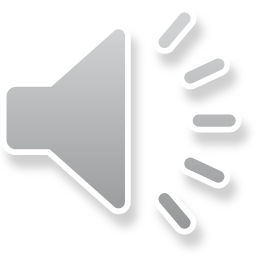 [Speaker Notes: ch]
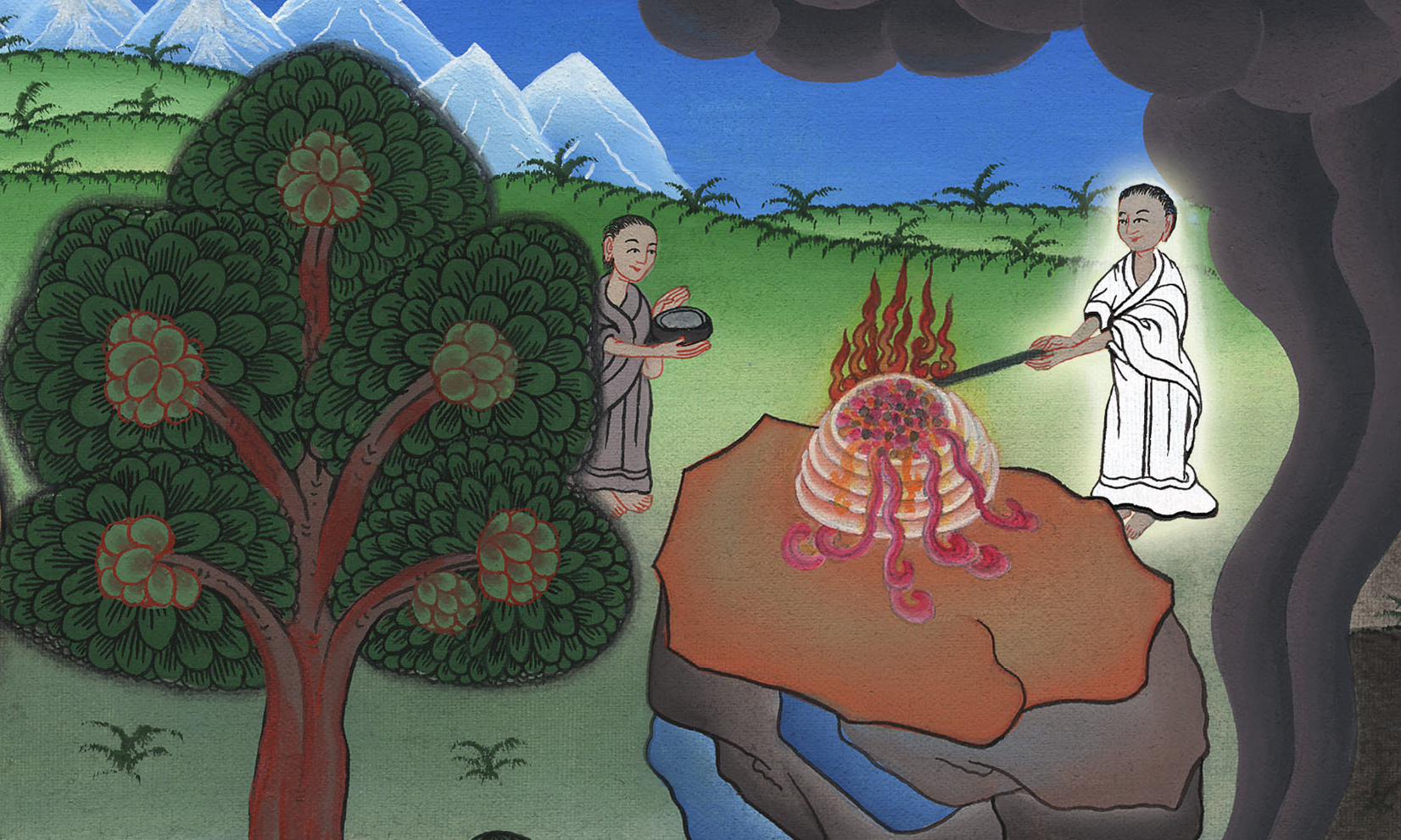 ཁྲིམས་དཔོན 6
ཁ་ཟས་ཀྱི་འབུལ་བ།
2. Offering – Judges 6:16-24 (Center Top)
ཁྲིམས་དཔོན 6
ཁ་ཟས་ཀྱི་འབུལ་བ།
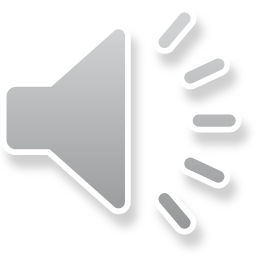 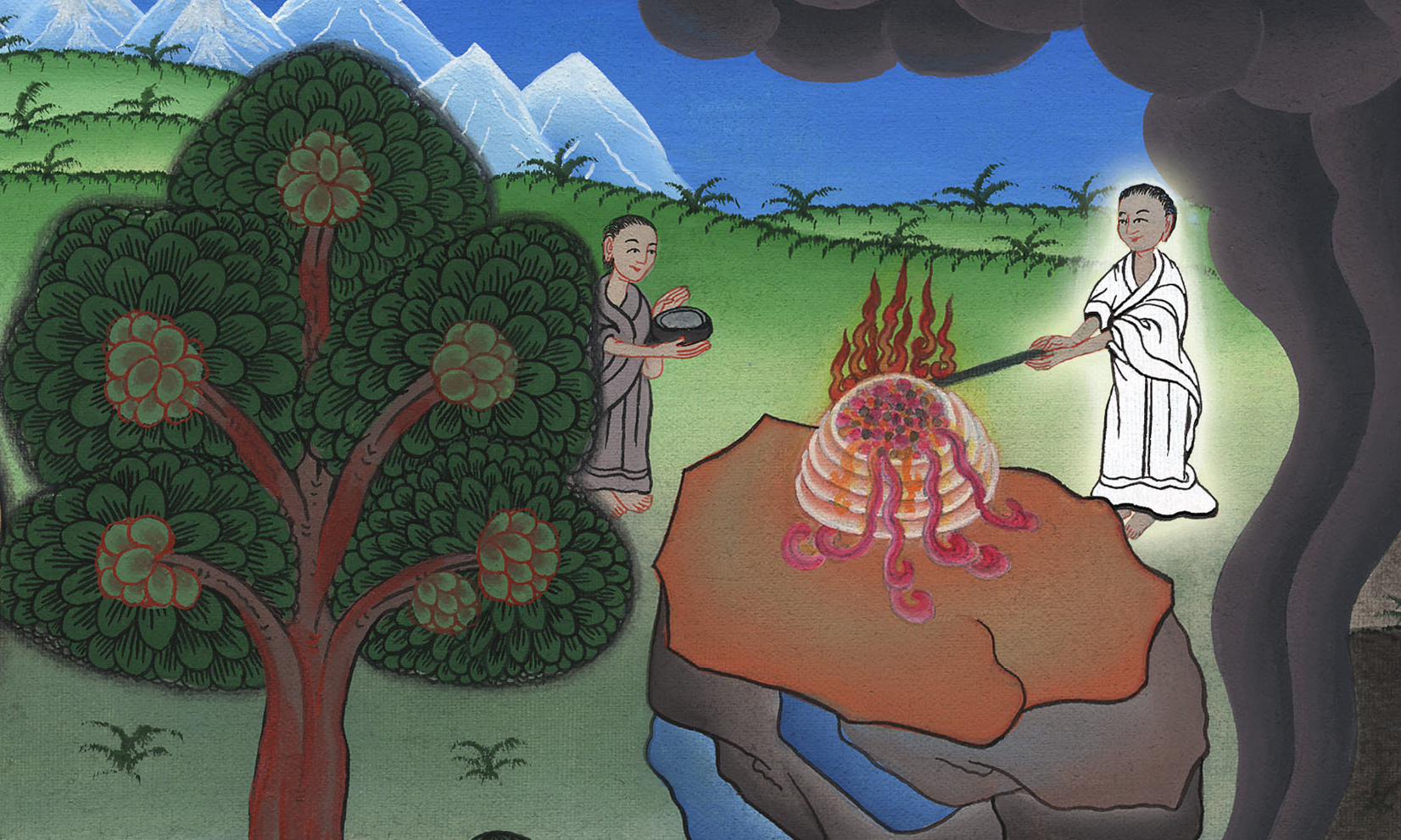 ཁྲིམས་དཔོན 6
ཁ་ཟས་ཀྱི་འབུལ་བ།
This work is licensed under a Creative Commons Attribution-ShareAlike 4.0 International License
Gideon still did not believe that God would use him to defeat the Midianites. So he asked god for a special sign.
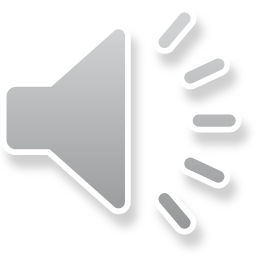 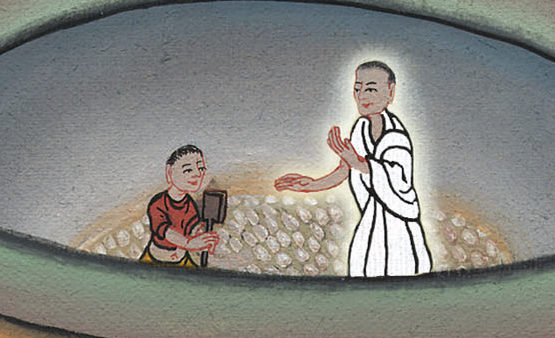 17གིད་ཡོན་ན་རེ། གལ་ཏེ་ཁྱེད་ཀྱི་སྤྱན་སྔར་ང་རང་ལ་ཐུགས་རྗེ་ཐོབ་པ་ཡིན་ན། ང་ལ་བཀའ་གནང་མཁན་ནི་ཁྱེད་རང་ཡིན་པའི་རྟགས་ཤིག་བདག་ལ་གནང་བར་མཛོད།
17Gideon answered, “If I have found favor in Your sight, give me a sign that it is You speaking with me.
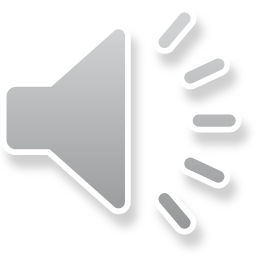 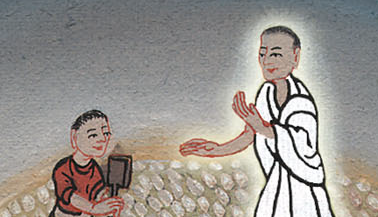 ཁྲིམས་དཔོན 6:17
18Please do not depart from this place until I return to You. Let me bring my offering and set it before You.”
18བདག་གིས་འབུལ་བ་འཁྱེར་ཡོང་སྟེ་ཁྱེད་ཀྱི་དྲུང་དུ་འབུལ་བའི་བར་དུ། ཁྱེད་རང་འདི་དང་མི་འབྲལ་བར་ཞུ་ཞེས་ཞུས་པ་ལ། གཙོ་བོས་འདི་སྐད་དུ། བདག་གིས་ཁྱོད་རང་ཕྱིར་ལོག་པར་སྒུག་ངེས་ཡིན་ཞེས་གསུངས།
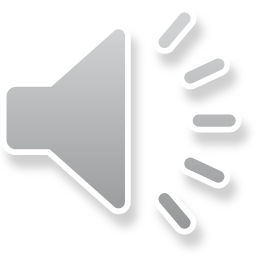 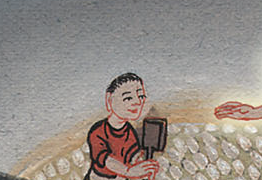 ཁྲིམས་དཔོན 6:18
19གིད་ཡོན་སོང་ནས་རེའུ་གཅིག་སྟ་གོན་བྱས་པ་དང་། གྲོ་ཕྱེ་ཨེ་ཕཱ་གང་གིས་སྐྱུར་མེད་བག་ལེབ་བཟོས་ཤིང་། ཤ་སླེ་བོ་ནང་དུ་བཞག་ནས་ཁུ་བ་སྣོད་ཀྱི་ནང་དུ་བླུགས་ཏེ། བེ་ཤིང་འོག་ཏུ་ཁྱེར་ནས་ཕོ་ཉའི་དྲུང་དུ་ཕུལ་ཏོ། །
19So Gideon went in and prepared a young goat and unleavened bread and an ephah (11.6 kilograms) of flour. He placed the meat in a basket and the broth in a pot and brought them out to present to Him under the oak.
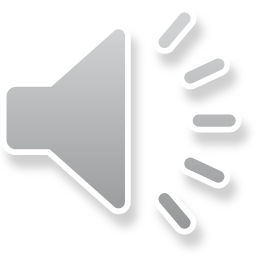 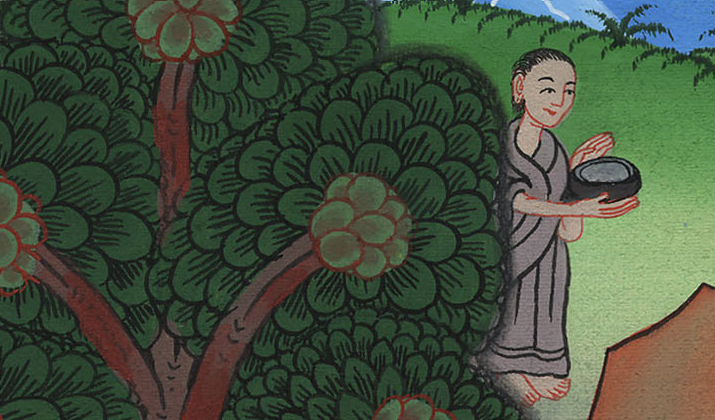 ཁྲིམས་དཔོན 6:19
20དཀོན་མཆོག་གི་ཕོ་ཉས་གིད་ཡོན་ལ་འདི་སྐད་དུ། ཤ་དང་སྐྱུར་མེད་བག་ལེབ་ཕ་བོང་འདིའི་སྟེང་དུ་བཞག་ནས་ཁུ་བ་བླུགས་ཤིག་ཅེས་གསུངས་པ་ལ། ཁོས་དེ་ལྟར་བྱས་སོ། །
20And the angel of God said to him, “Take the meat and the unleavened bread, lay them on this rock, and pour out the broth.” And Gideon did so.
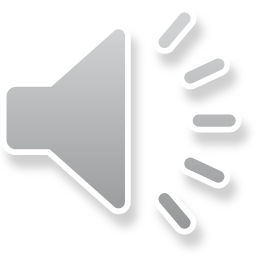 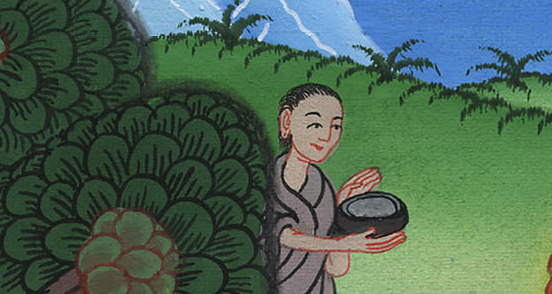 ཁྲིམས་དཔོན 6:20
21དཀོན་མཆོག་ཡ་ཝཱེའི་ཕོ་ཉས་ཕྱག་གི་འཁར་བ་བརྐྱངས་ནས་འཁར་བའི་སྣེ་མོས་ཤ་དང་སྐྱུར་མེད་བག་ལེབ་ལ་རེག་པ་ན། ཕ་བོང་ལས་མེ་འཕྱུར་ཏེ་ཤ་དང་སྐྱུར་མེད་བག་ལེབ་ཡོངས་རྫོགས་རྩ་མེད་བཏང་ཞིང་། དཀོན་མཆོག་ཡ་ཝཱེའི་ཕོ་ཉའང་མི་མཐོང་བར་གྱུར།
21Then the angel of the Lord extended the tip of the staff that was in his hand and touched the meat and the unleavened bread. And fire flared from the rock and consumed the meat and the unleavened bread. Then the angel of the Lord vanished from his sight.
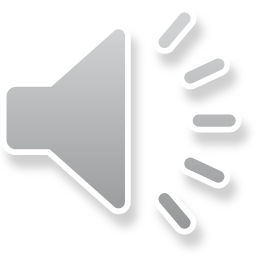 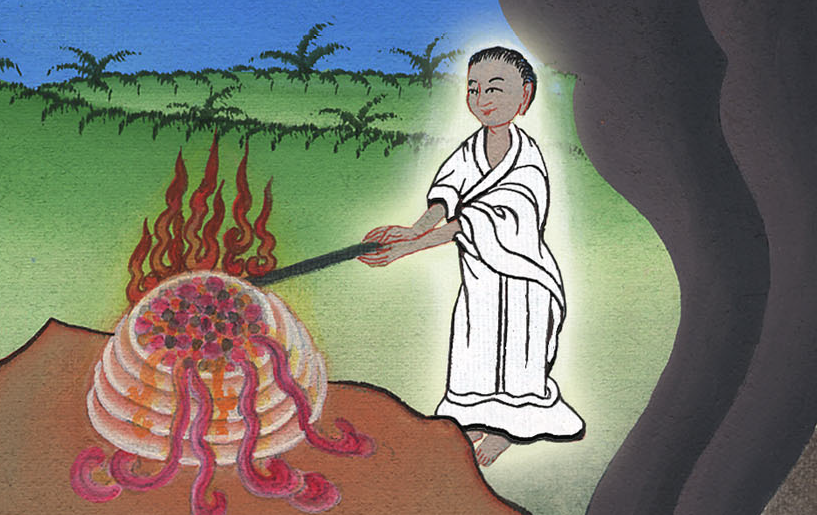 ཁྲིམས་དཔོན 6:21
22གིད་ཡོན་གྱིས་ཁོང་ནི་དཀོན་མཆོག་ཡ་ཝཱེའི་ཕོ་ཉ་ཡིན་པ་ཤེས་ཏེ་ན་རེ། ཀྱེ་ཧུད་གཙོ་བོ་ཡ་ཝཱེ། བདག་གིས་དཀོན་མཆོག་ཡ་ཝཱེའི་ཕོ་ཉ་ཁ་རི་ཁ་ཐུག་ཏུ་མཇལ་བྱུང་ཞེས་ཞུས་པ་ལ།
22When Gideon realized that it was the angel of the Lord, he said, “Oh no, Lord GOD! I have seen the angel of the Lord face to face!”
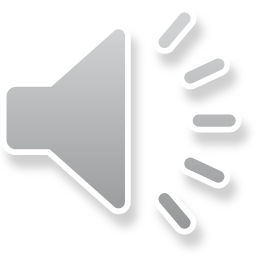 ཁྲིམས་དཔོན 6:22
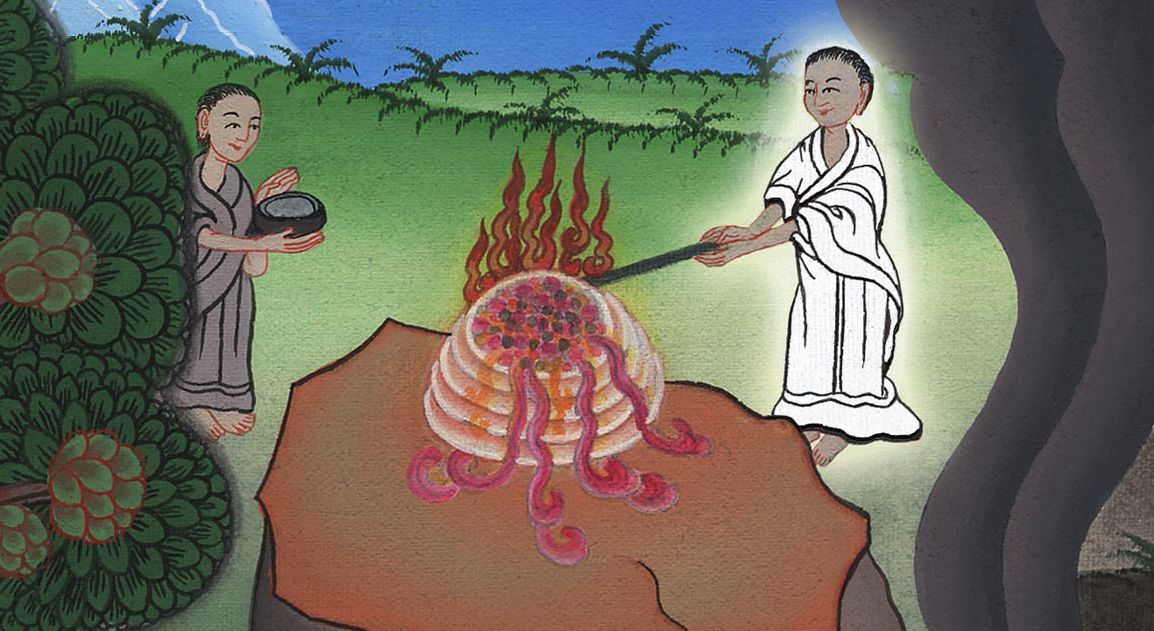 23But the Lord said to him, “Peace be with you. Do not be afraid, for you will not die.”
23དཀོན་མཆོག་ཡ་ཝཱེས་ཁོ་ལ་འདི་སྐད་དུ། ཁྱོད་ཀྱི་སེམས་བདེ་བར་གྱིས་དང་མ་འཇིགས་ཤིག ཁྱོད་རང་འཆི་བར་མི་འགྱུར་ཞེས་གསུངས།
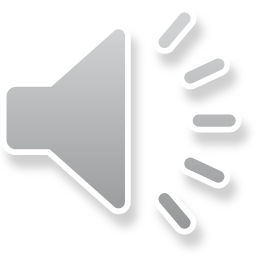 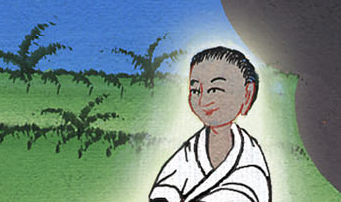 ཁྲིམས་དཔོན 6:23
24དེ་ནས་གིད་ཡོན་གྱིས་དེར་དཀོན་མཆོག་ཡ་ཝཱེ་ལ་མཆོད་ཁྲི་ཞིག་བརྩིགས་པ་དང་མིང་ལ་ཡ་ཝཱེ་ཤཱ་ལོམ་ཞེས་བཏགས་པ་དང་། མཆོད་ཁྲི་དེ་ནི་ད་ལྟའི་བར་དུ་ཨ་བི་ཨེ་ཟེར་པ་རྣམས་ཀྱི་ཨོབ་རཱ་ཞེས་པར་གནས་སོ། །
24So Gideon built an altar to the Lord there and called it The Lord Is Peace. To this day it stands in Ophrah of the Abiezrites.
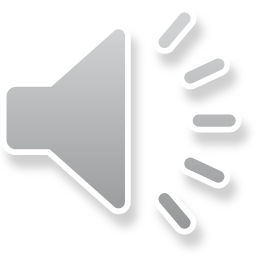 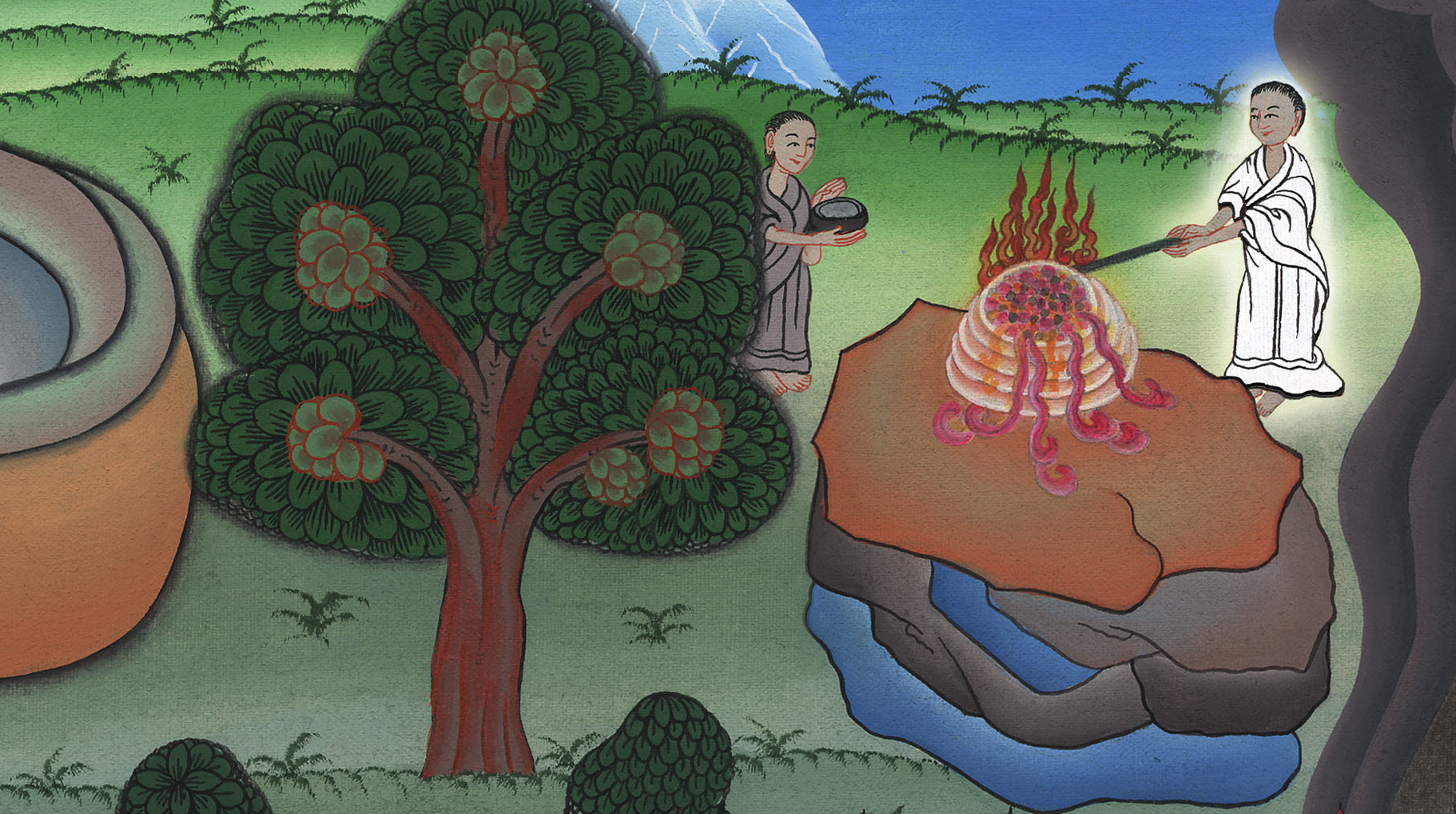 ཁྲིམས་དཔོན 6:24